Forensic Recovery of Evidence Device (FRED)
Allen Kwan
The Problem…
The Problem…
The Problem…
The Problem…
The Solution: FRED
Purpose-built computer for digital forensics.

Specifically a tool to copy files from a carrier of digital information securely and with no risk of modifying business (or archival) records.
Write Blockers
FRED comes installed with Forensic Bridges or Write Blockers that allow for a wide variety of interfaces and prevent the user or operating system from modifying files on the carrier.
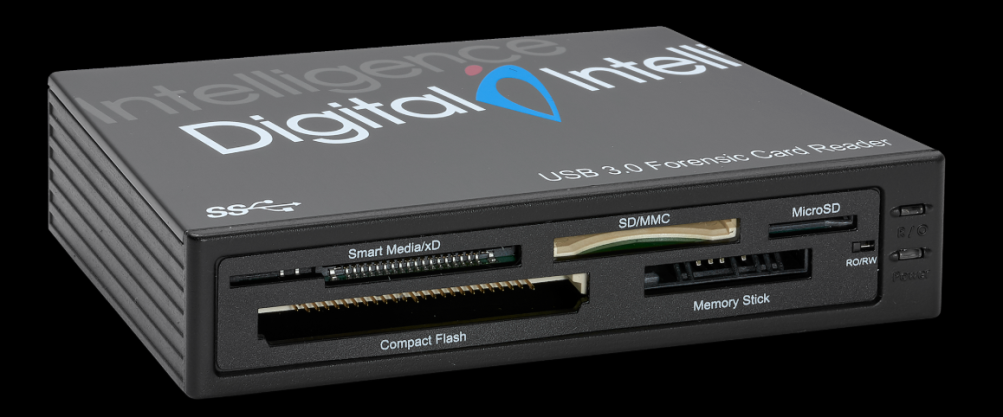 Floppy Disks
Other specialized hardware allows for access to 3.5”, 5.25” and even 8” floppy disks.

This hardware also serves as a write blocker, ensuring the safe handling of any files that exist on the disk.

Able to process Mac or Windows disks.
Software
Software allows you to make a copy of a disk/hard drive and analyze its content. 

FTK Imager creates a 1-to-1 copy of the original disk called a forensic image.

BitCurator and Autopsy analyzes forensic images to produce reports on the types of files and potential personally identifiable information.
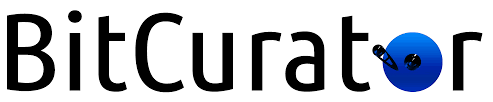 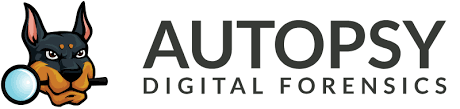 Putting it together into a Workflow
Archives of Ontario workflow developed by Blanche Joslin
Further Information
Allen Kwan
pmo.student@ontario.ca, allen.kwan@mail.utoronto.ca
recordkeeping@ontario.ca